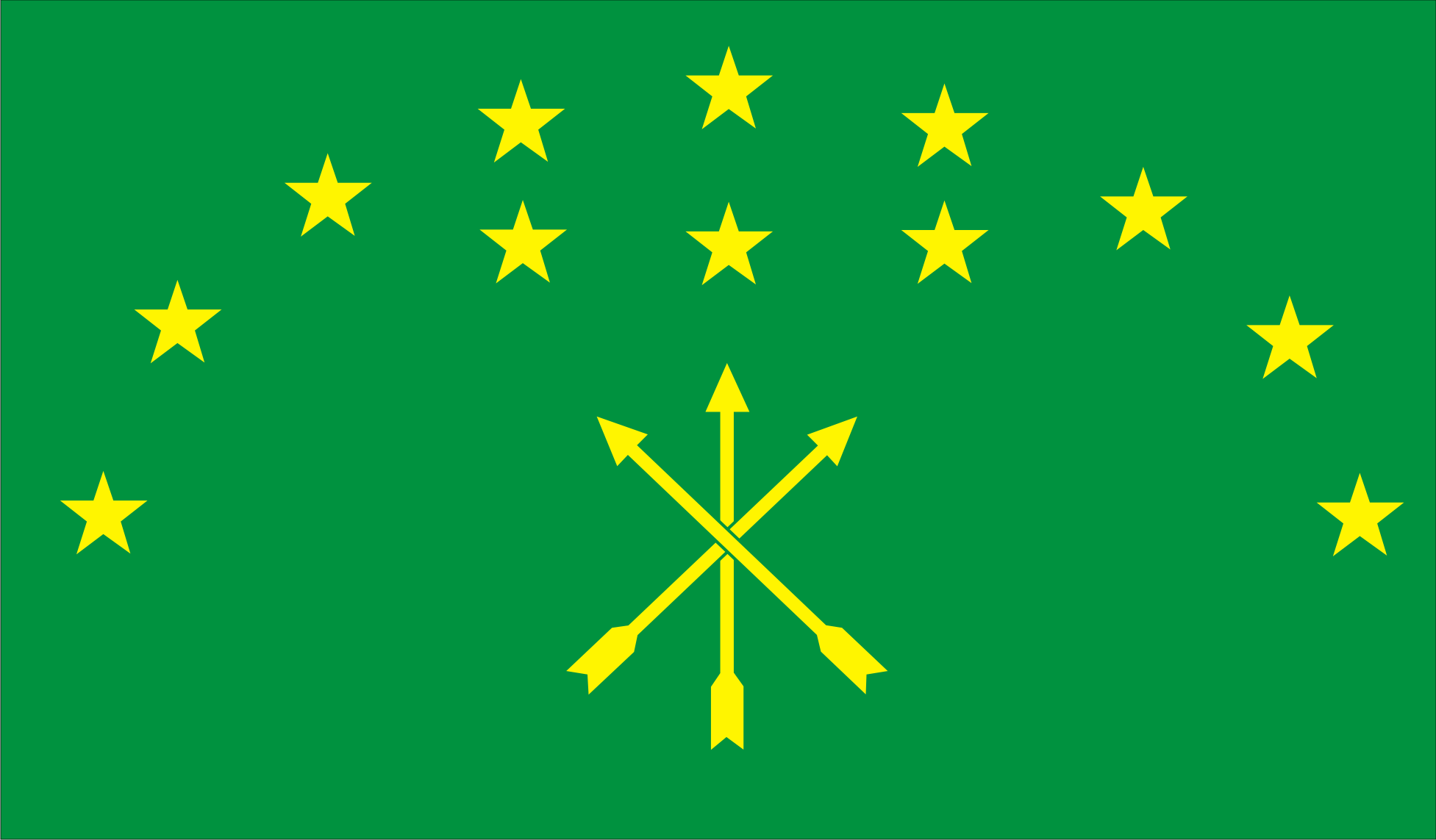 Флаг Адыгеи, наряду с гербом, является государственным символом Республики Адыгея Российской Федерации. 12 звёзд означают 12 черкесских племён, а 3 стрелы — 3 древнейших адыгских княжеских рода. Три перекрещённые стрелы обозначают их единство
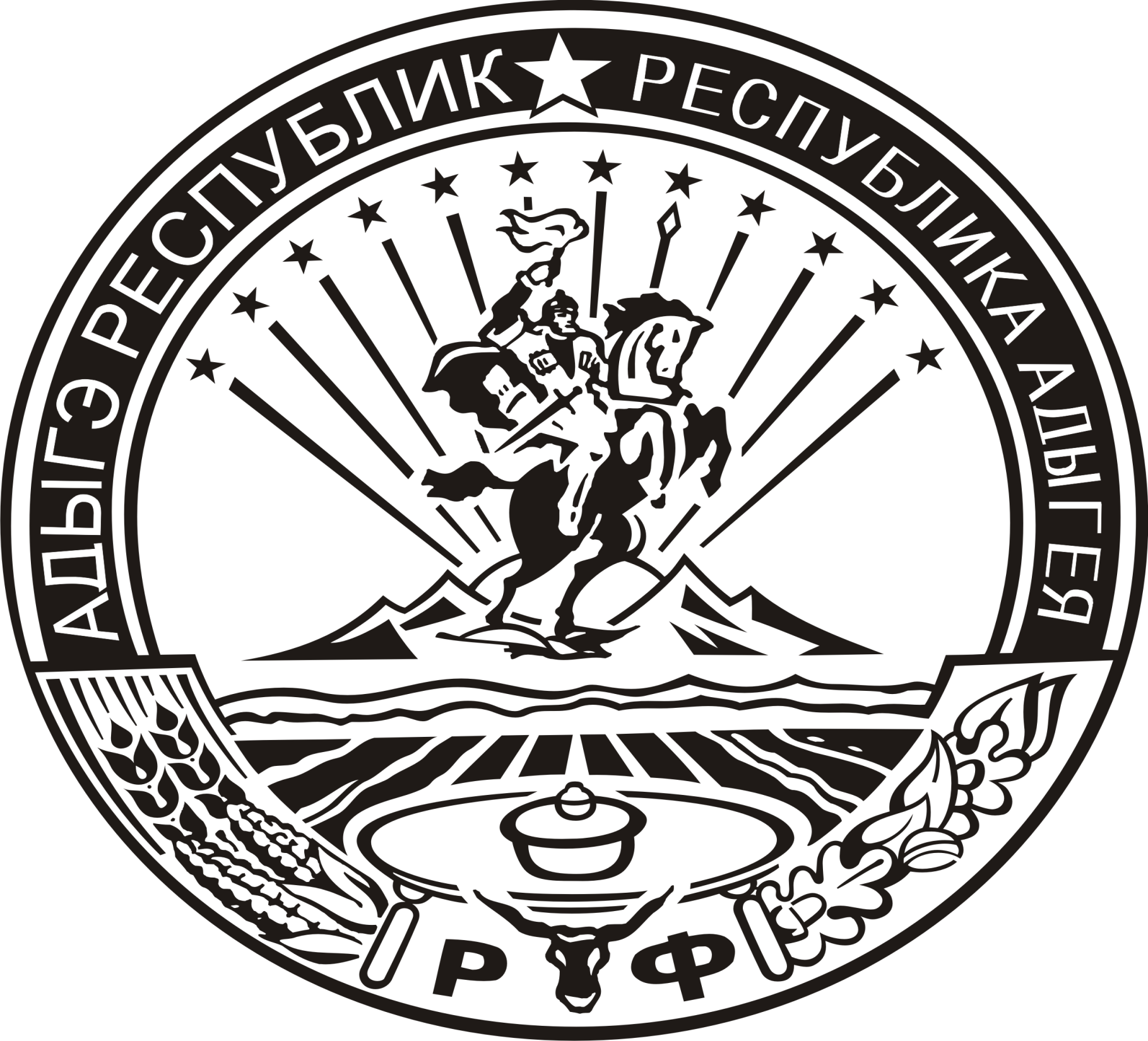 В руке всадника — пылающий факел, который богатырь похитил у богов для блага людей.  Полет всадника на коне символизирует полет молодой республики в будущее, к прогрессу
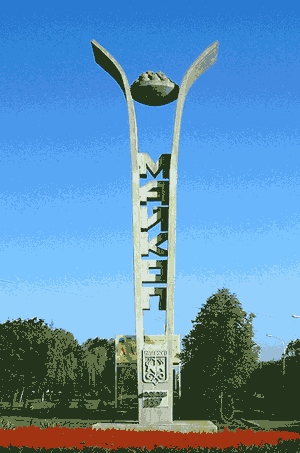 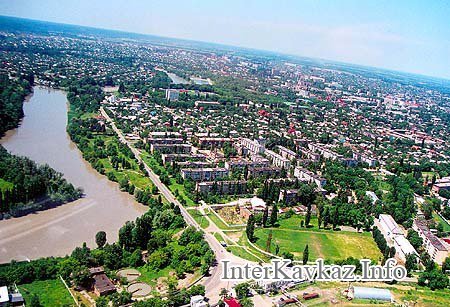 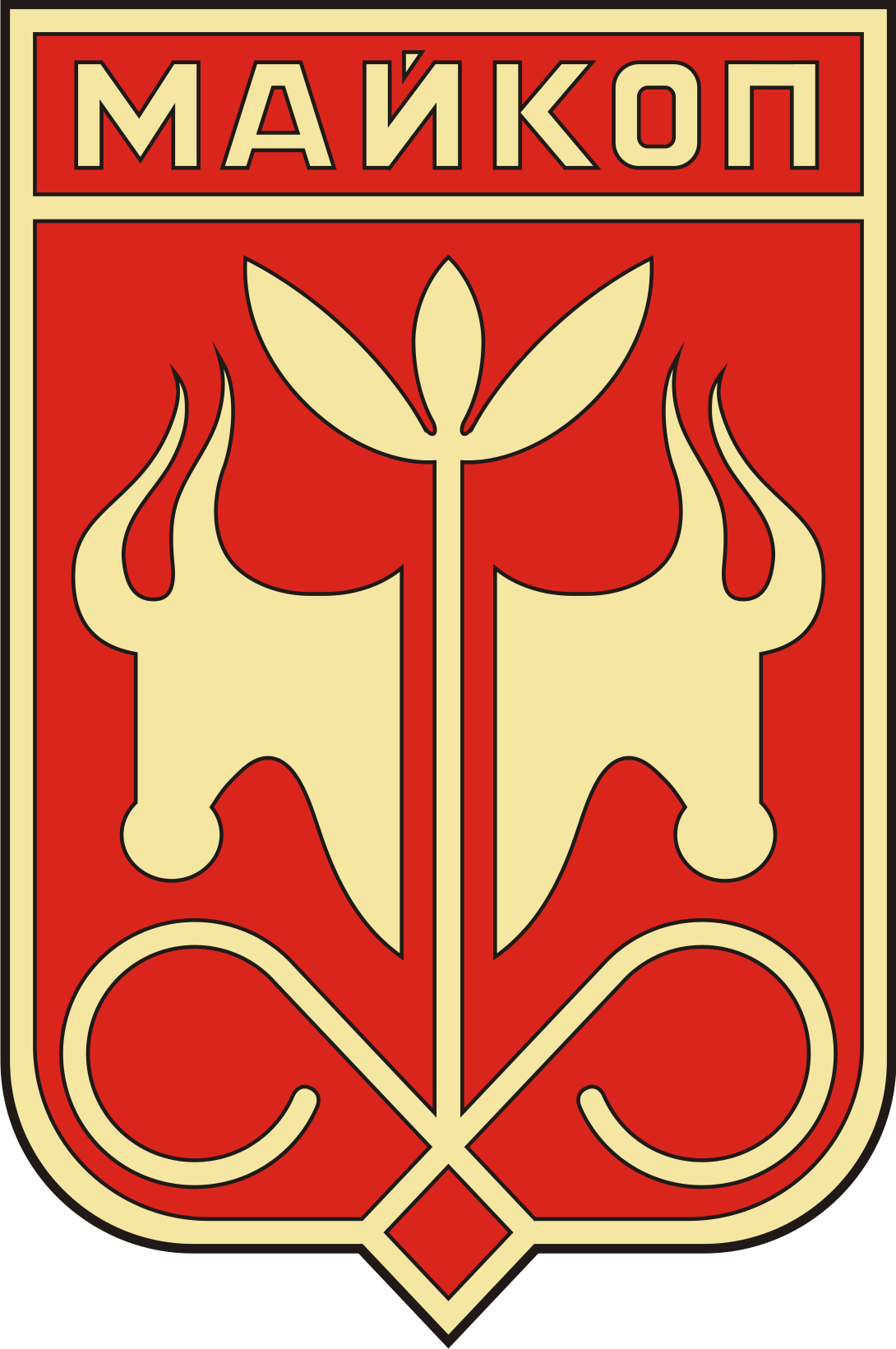 На красном щите изображены золотой трилистник и две золотые головы волов. В верхней части - название города. 
Авторы герба - А.Паршин и А.Винс
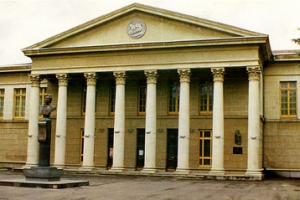 Пушкинский дом в Майкопе
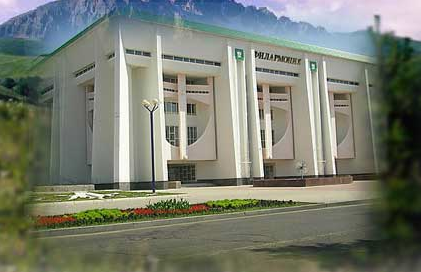 Дворец филармонии Республики Адыгея
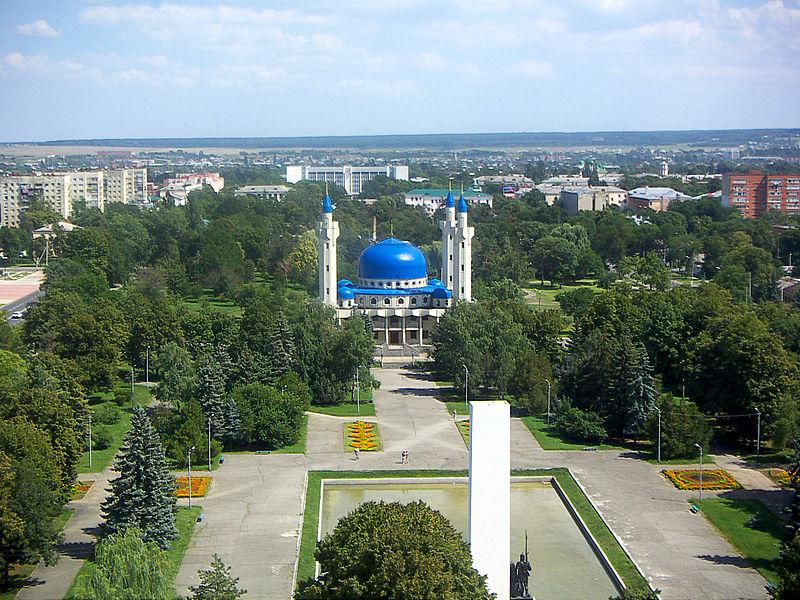 Соборная мечеть Республики Адыгея
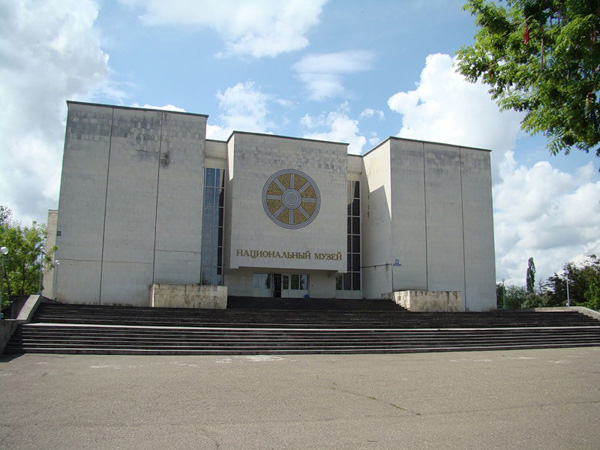 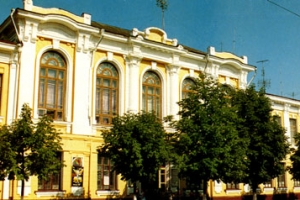 Дом офицеров в Майкопе
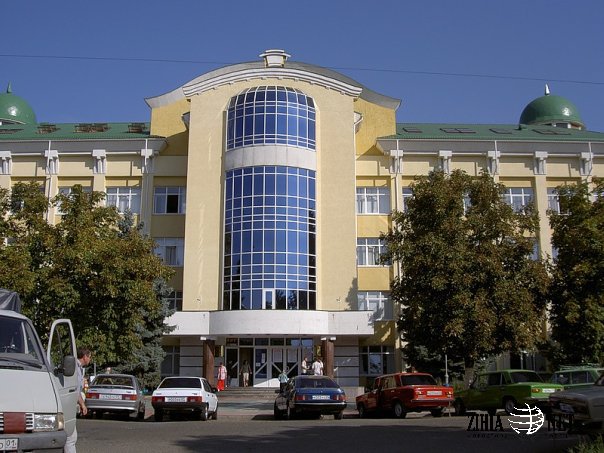 Адыгейский государственный университет
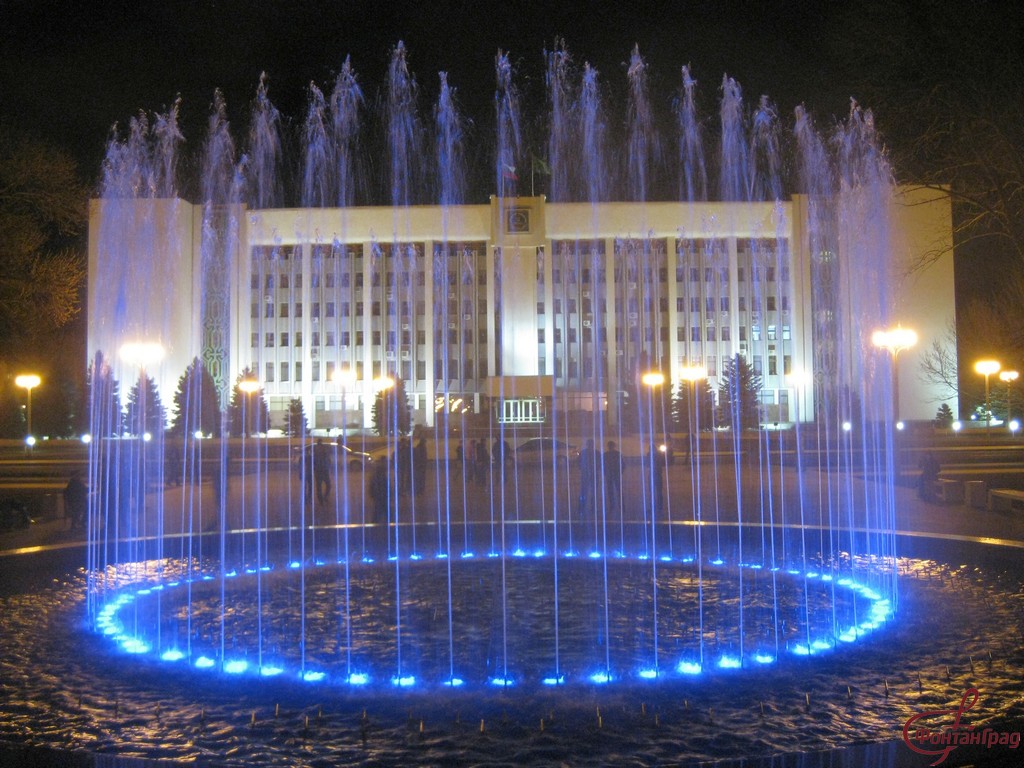 Поющий фонтан в Майкопе
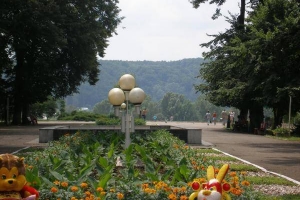 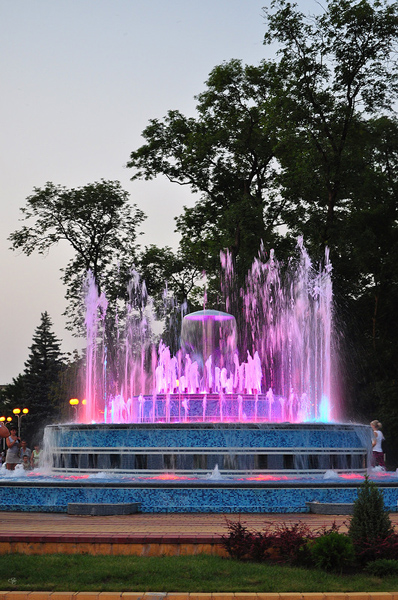 Городской парк культуры Майкопа
Источники 


otvet.mail.ru/question/50694827
vetert.ru/rossiya/majkop/sights
gmaikop.ru/dostoprimechatelnosti
culttourism.ru/adygeya/maykop


Презентацию подготовила 
Куадже Ася Шумафовна, 
учитель русского языка и литературы